Complete the Fact Families
6 + 7 =       8 + 9 =        7 + 8 =
Are these number sentences correct?
a)614 > 687            b)61 < 91          c) 703>54

d) 532<888            e) 889 > 990      f) 206 > 206
Complete these division calculations using the split strategy
8
Fractions
WALT:
Explore improper fractions.  
WILF:
Show improper fractions using pictures
Write improper fractions as mixed fractions
Write mixed fractions as improper fractions
Quiz Quiz Trade
pictures of mixed fractions and you have to identify the fraction shown.
We do
Mixed Fractions
3
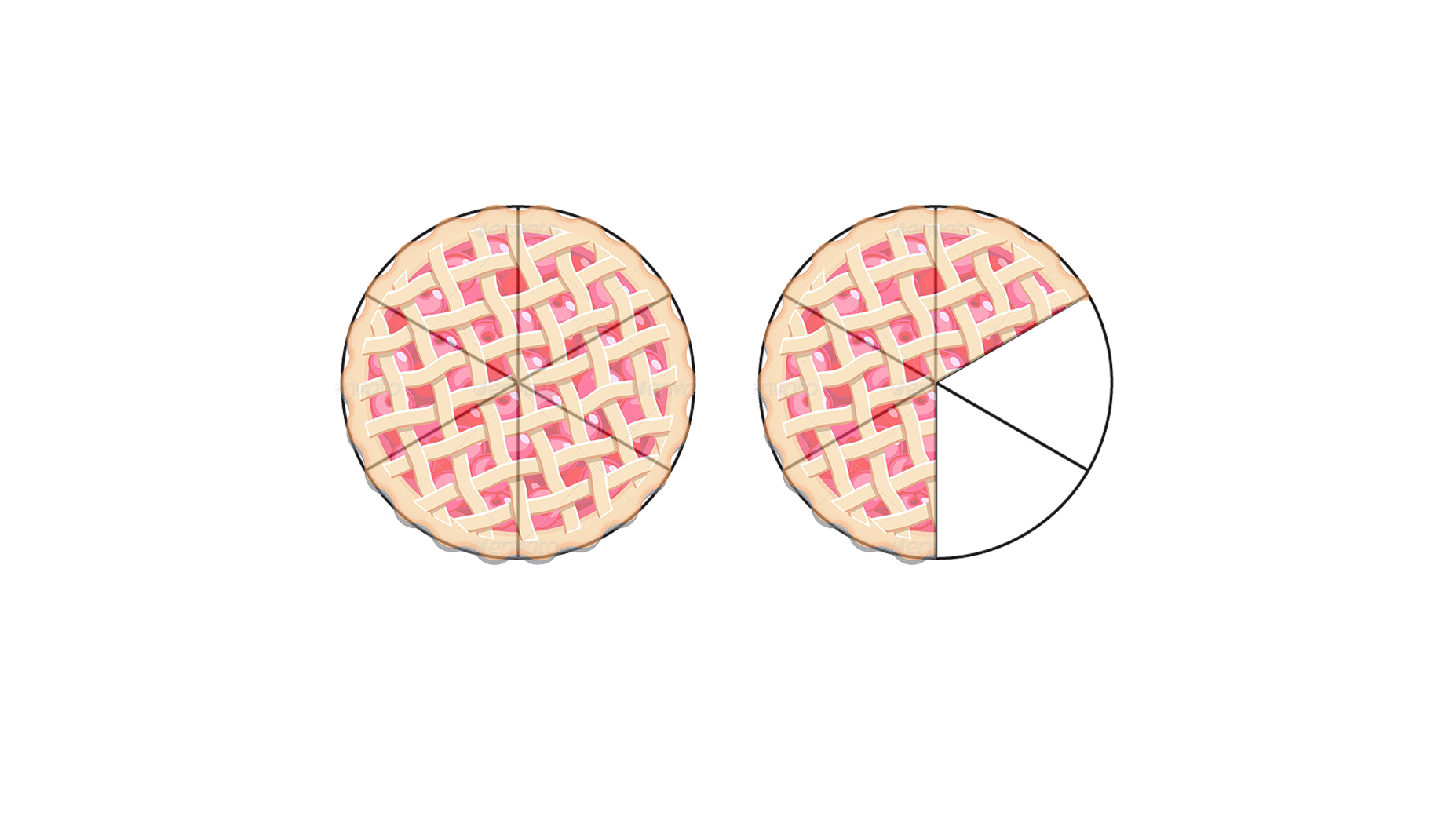 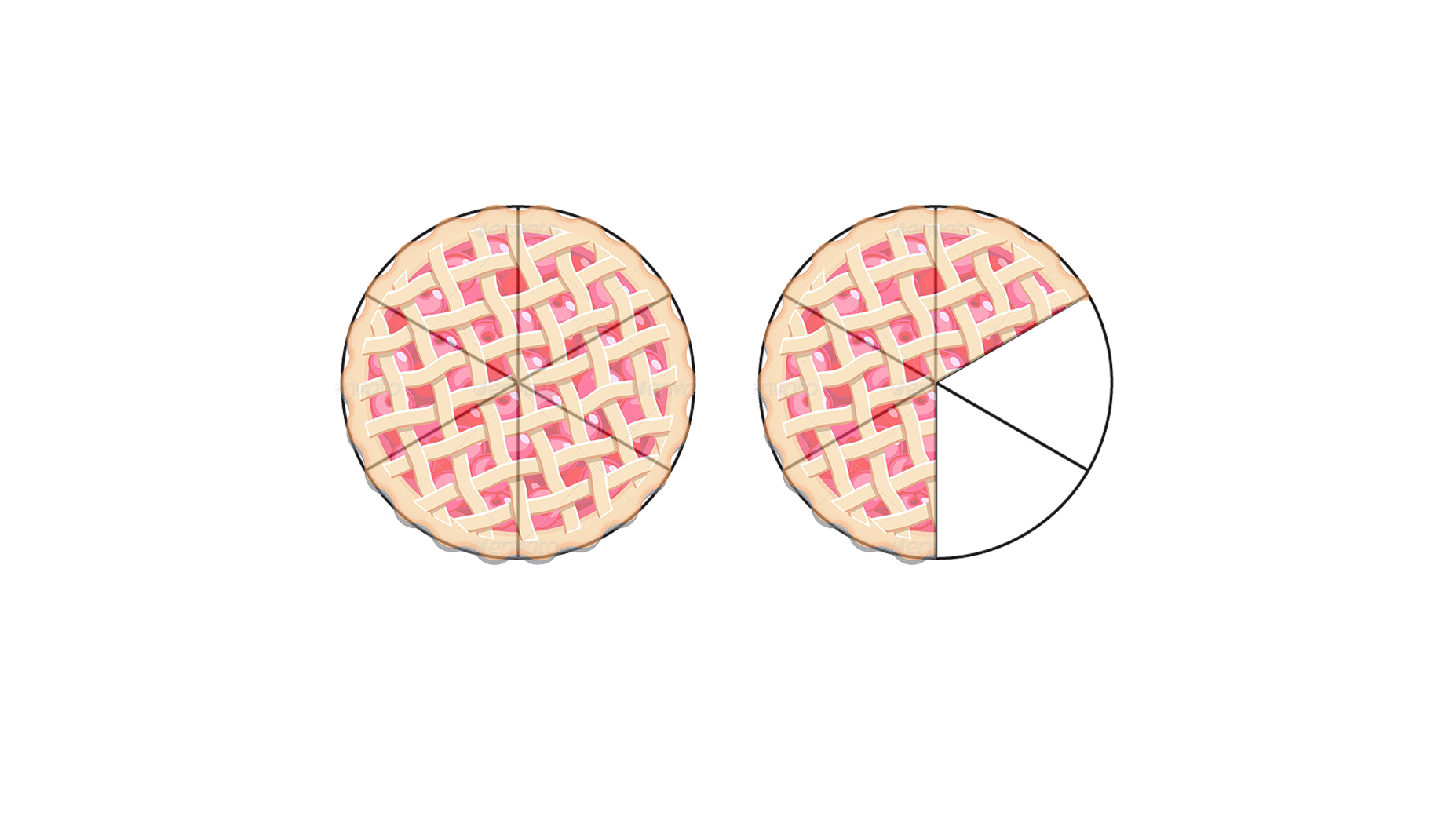 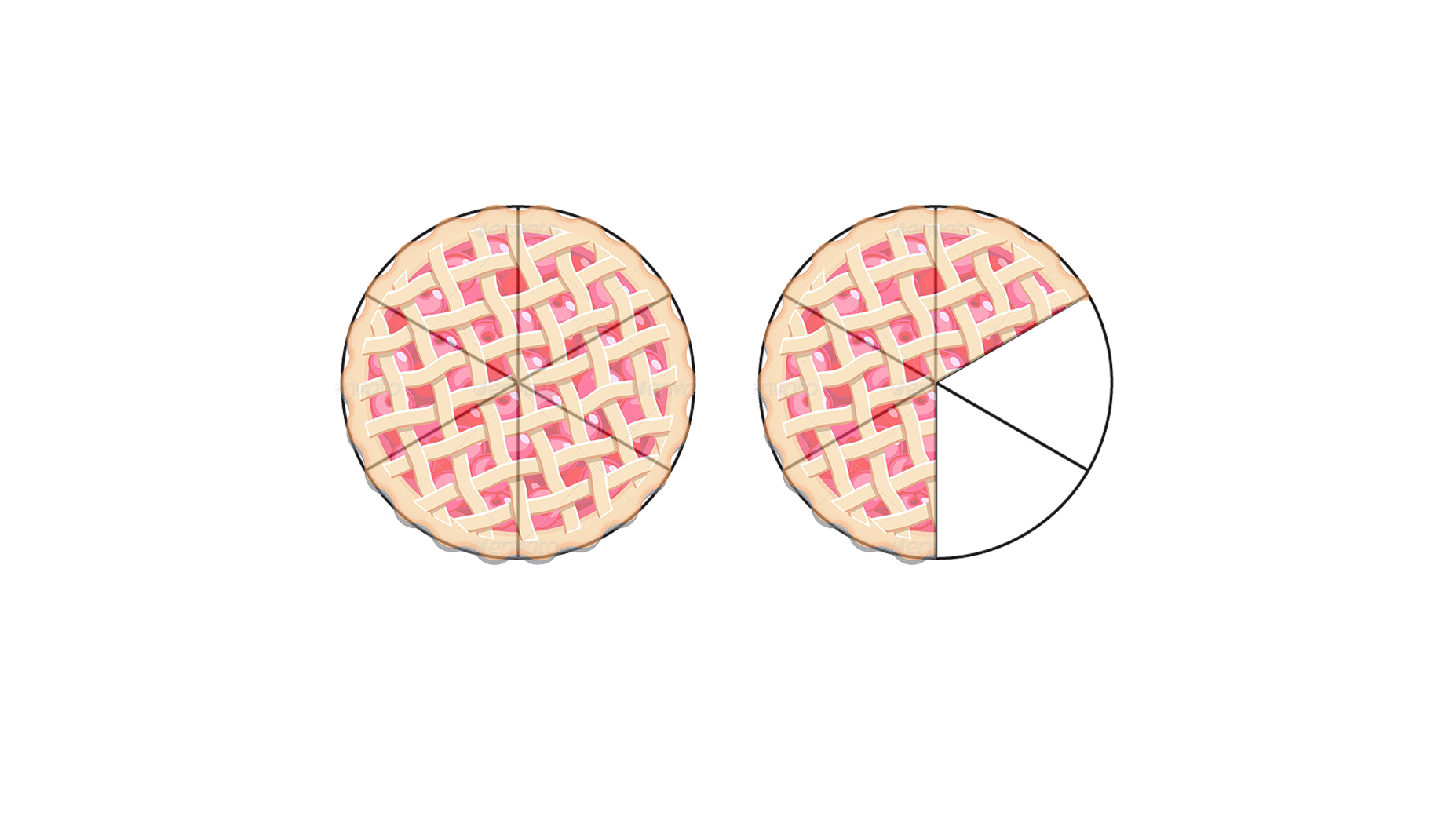 4
Let’s try some more examples: 
How much cherry pie do I have left?
6
This is read as
 three and four-sixths
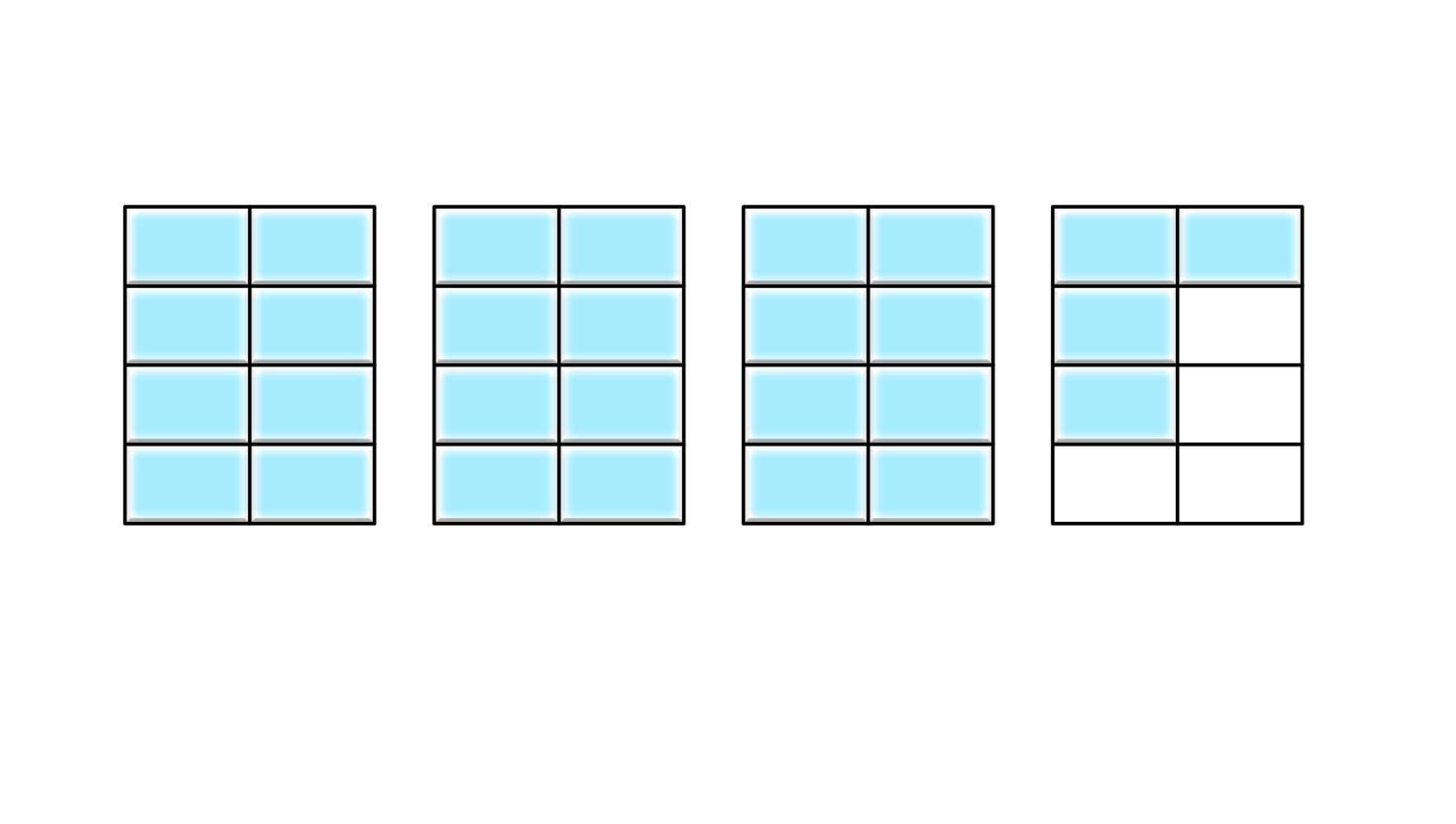 2
4
8
How many trays of ice do I have left?
This is read as
two and four-eights
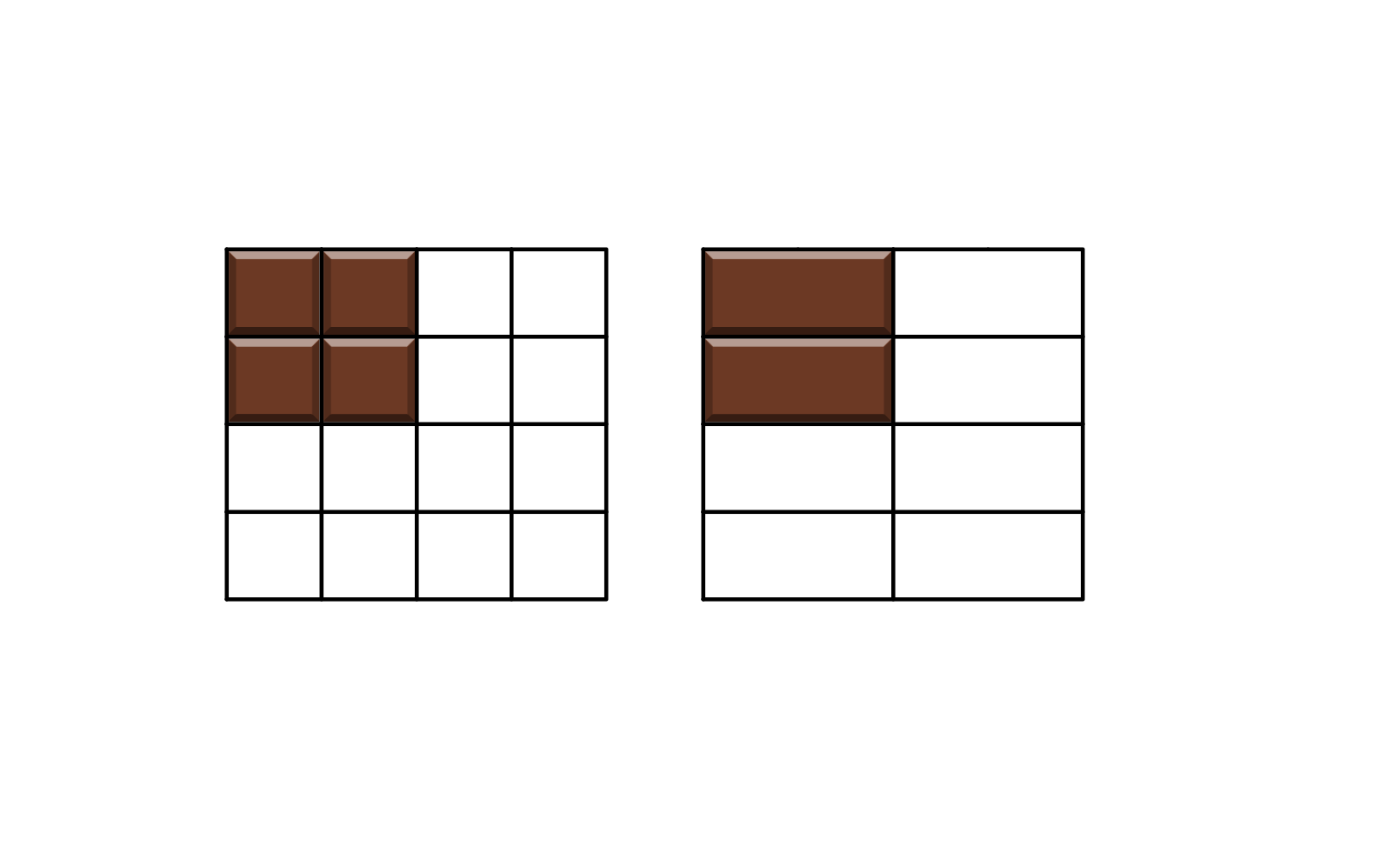 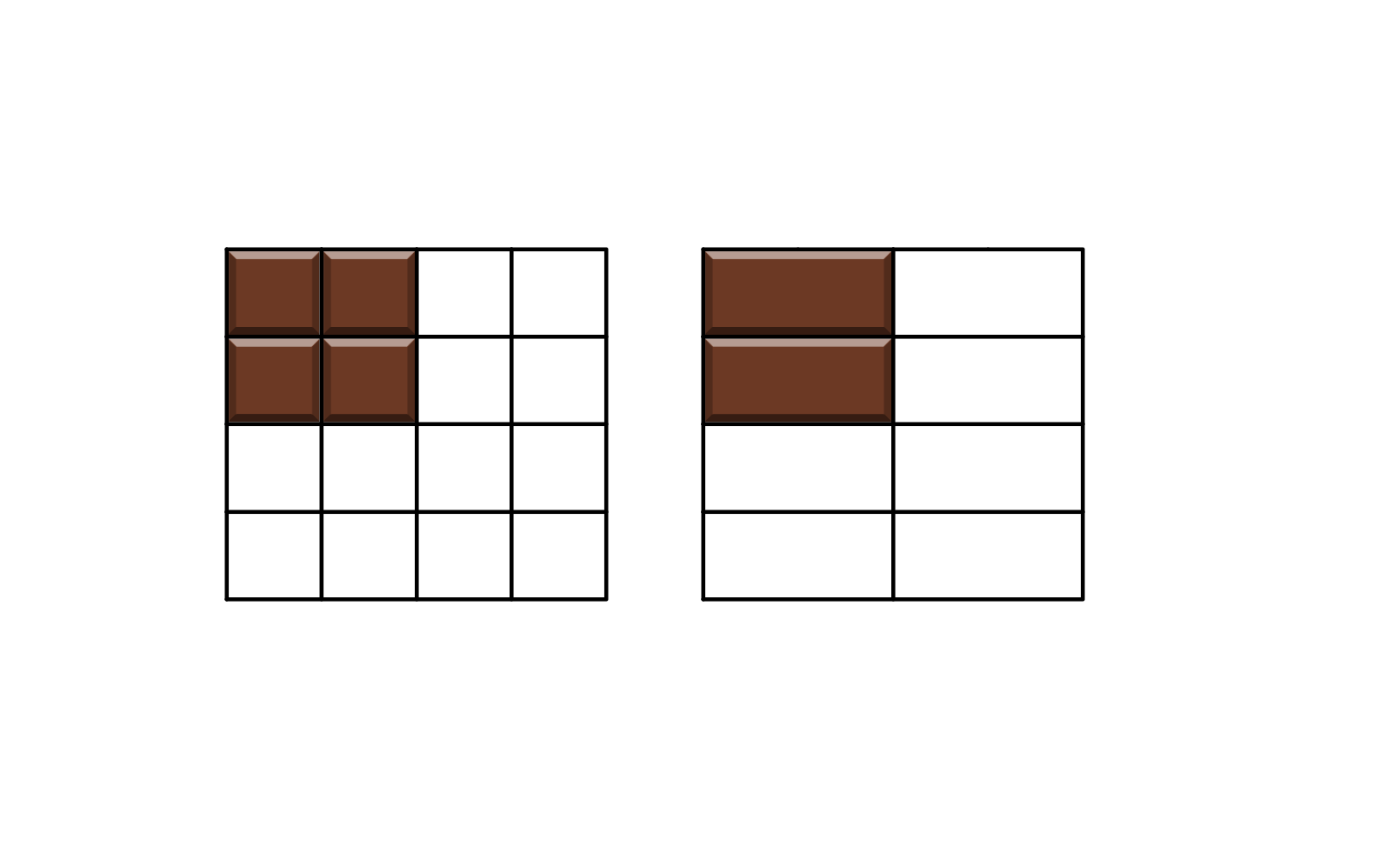 4
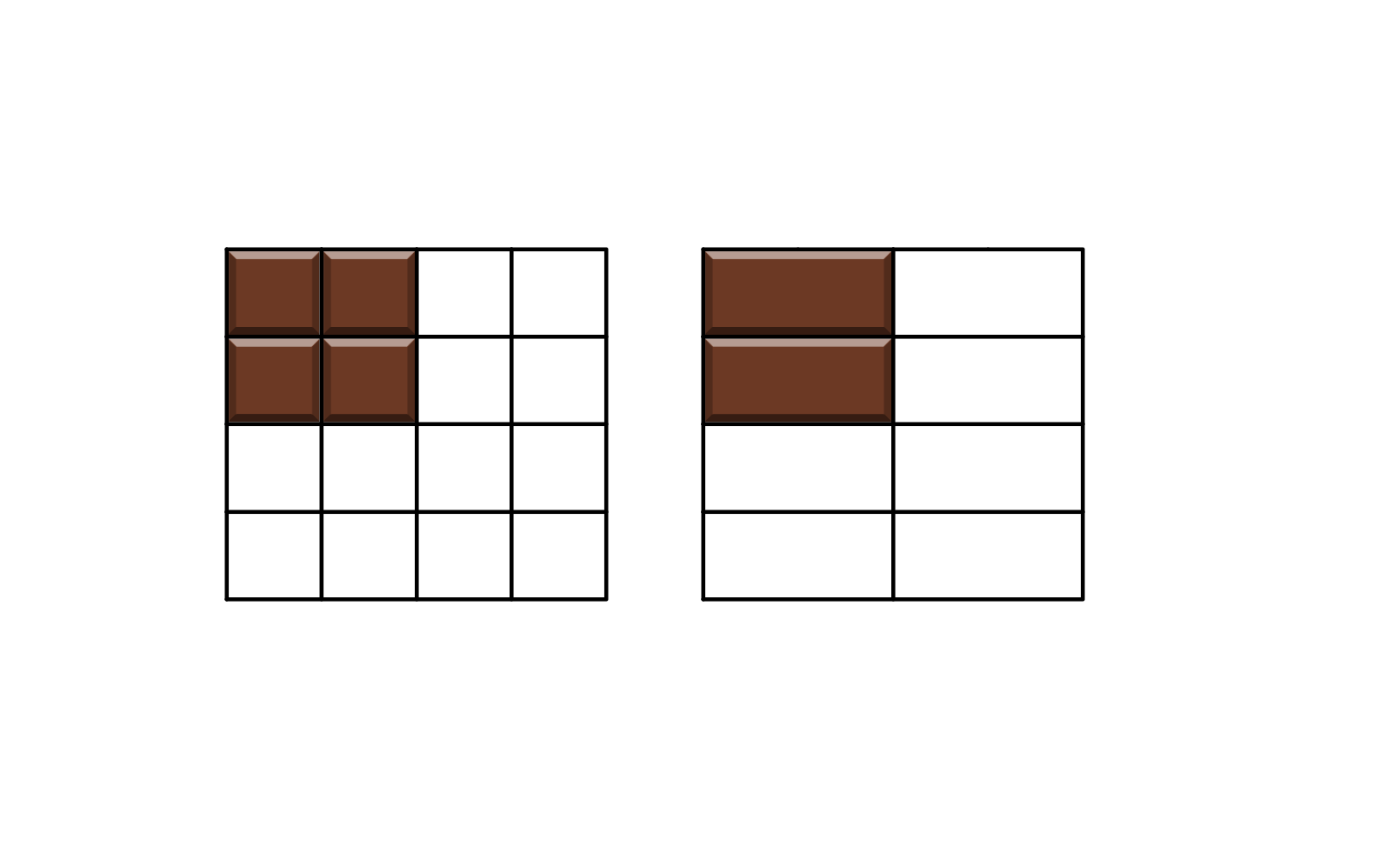 2
How many bars of chocolate do I have left?
4
This is read as
four and two-quarters
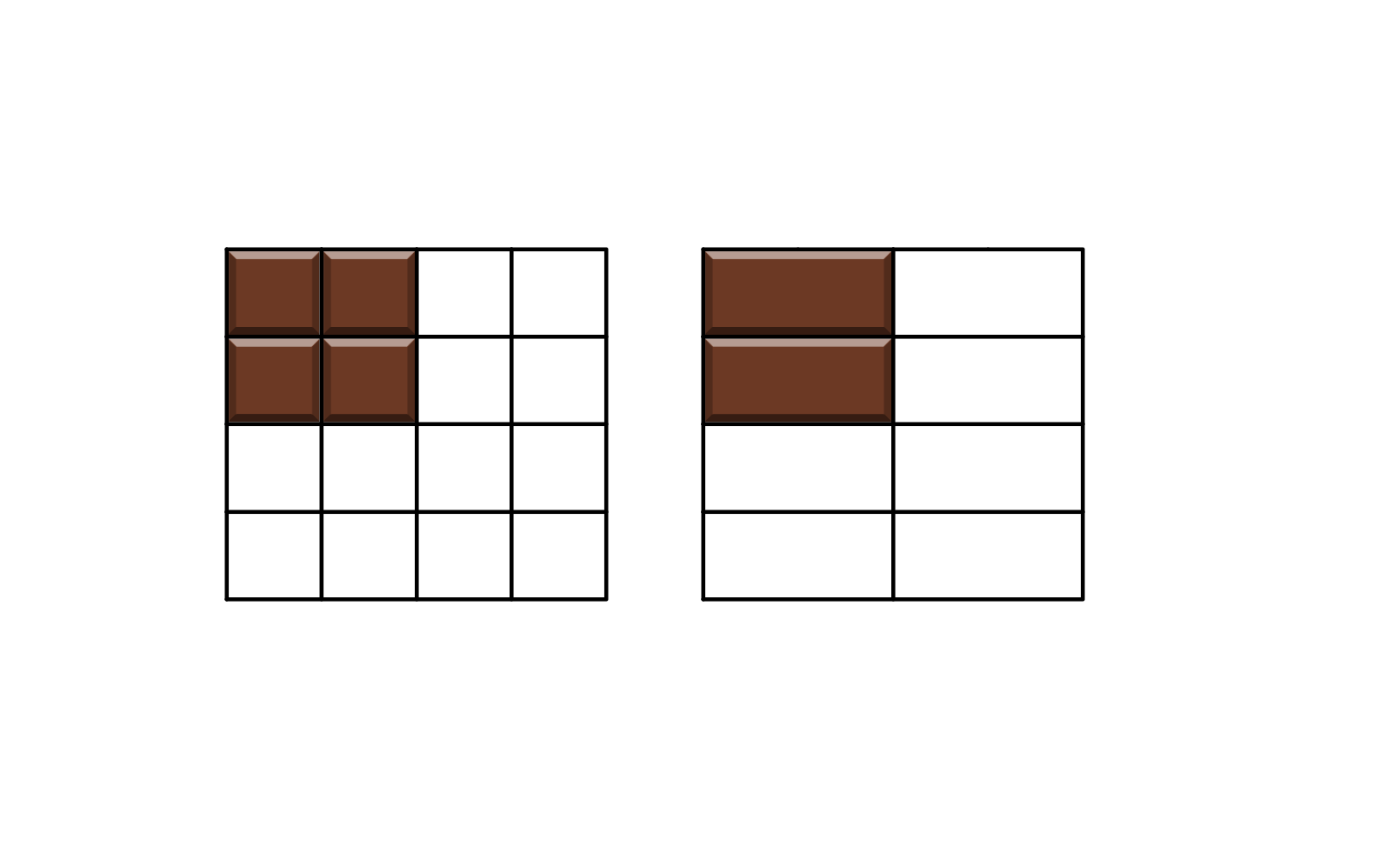 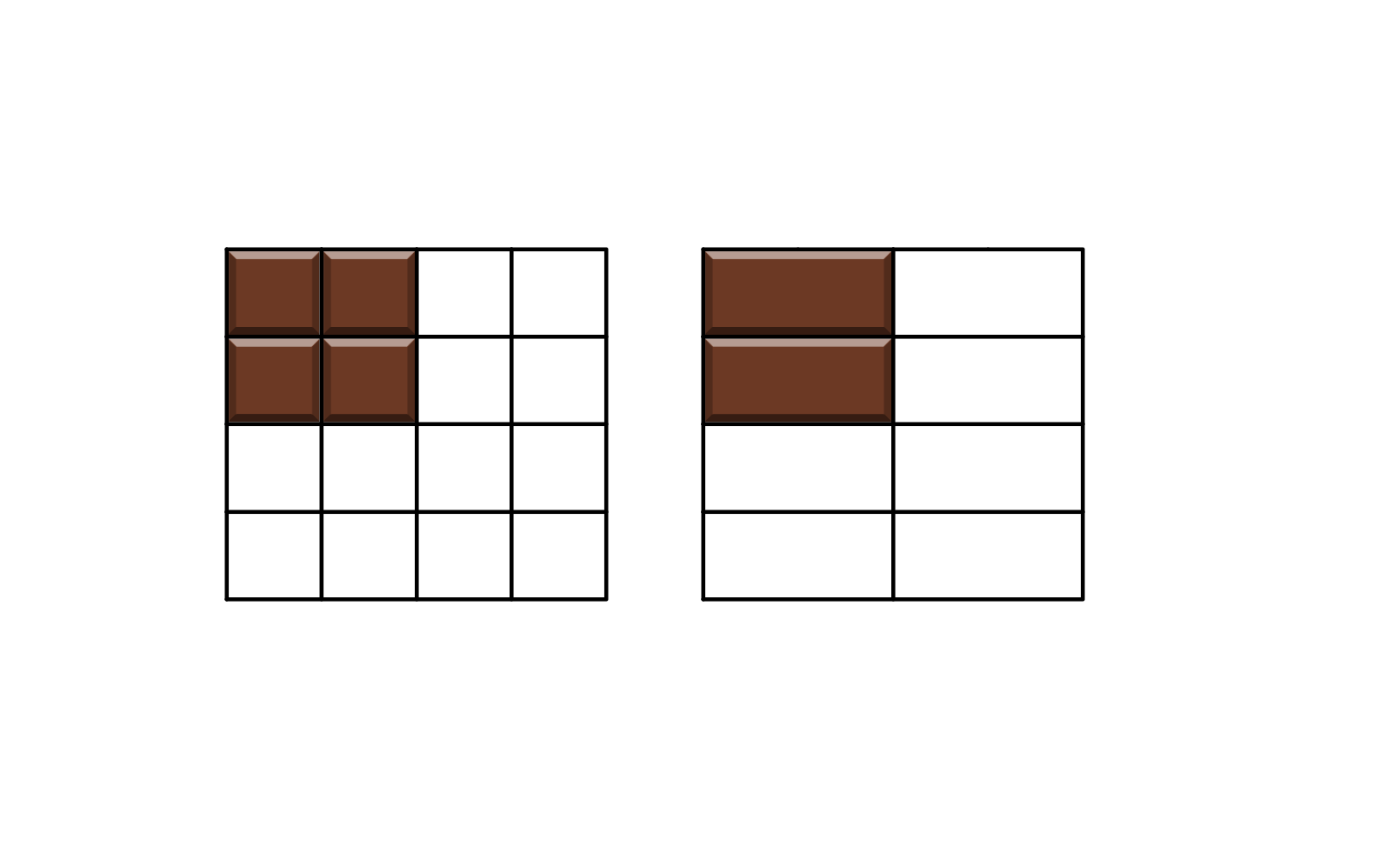 We do
Mixed Fractions
Draw picture to represent these mixed fractions:
3
3
5
2
2
4
5
3
6
Improper fractions
When the numerator (top number) is larger than the denominator (bottom number) we say that it is a top-heavy fraction – or an improper fraction.
For example:
4
7
10
17
2
3
8
6
These are all top-heavy fractions.
In order to fix these fractions we need to change them into mixed numbers.
I do
Improper fractions
7
Let’s use this fraction to see how this is done:
3
To help us, let’s see what this fraction would look like in a picture. Remember – the denominator is always the total number of pieces, so we need to draw a shape with a total of 3 pieces.
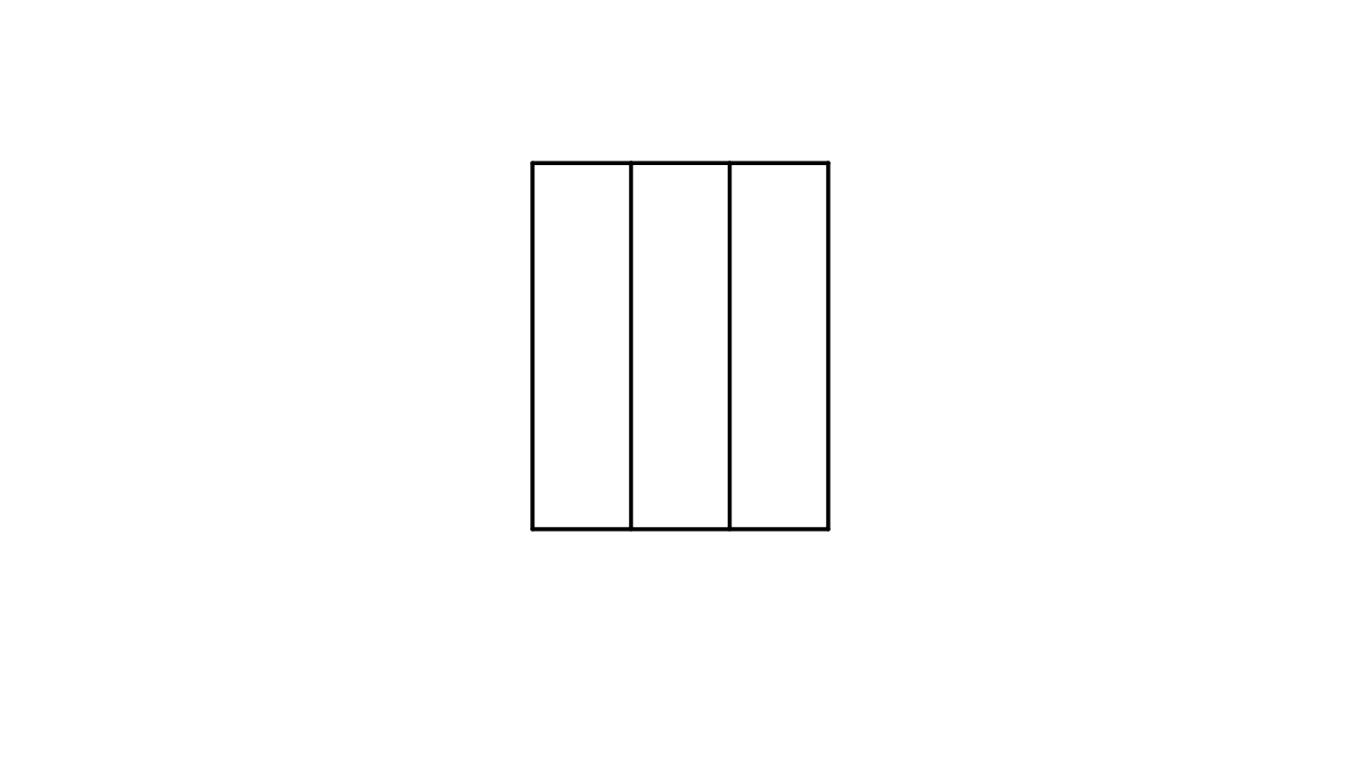 I do
Improper fractions
7
Let’s use this fraction to see how this is done:
3
Now we need to look at the numerator which tells us how many pieces to colour in. 
It says I need to colour in 7 pieces!?  That’s not possible because I only have 3 pieces! So what can I do?
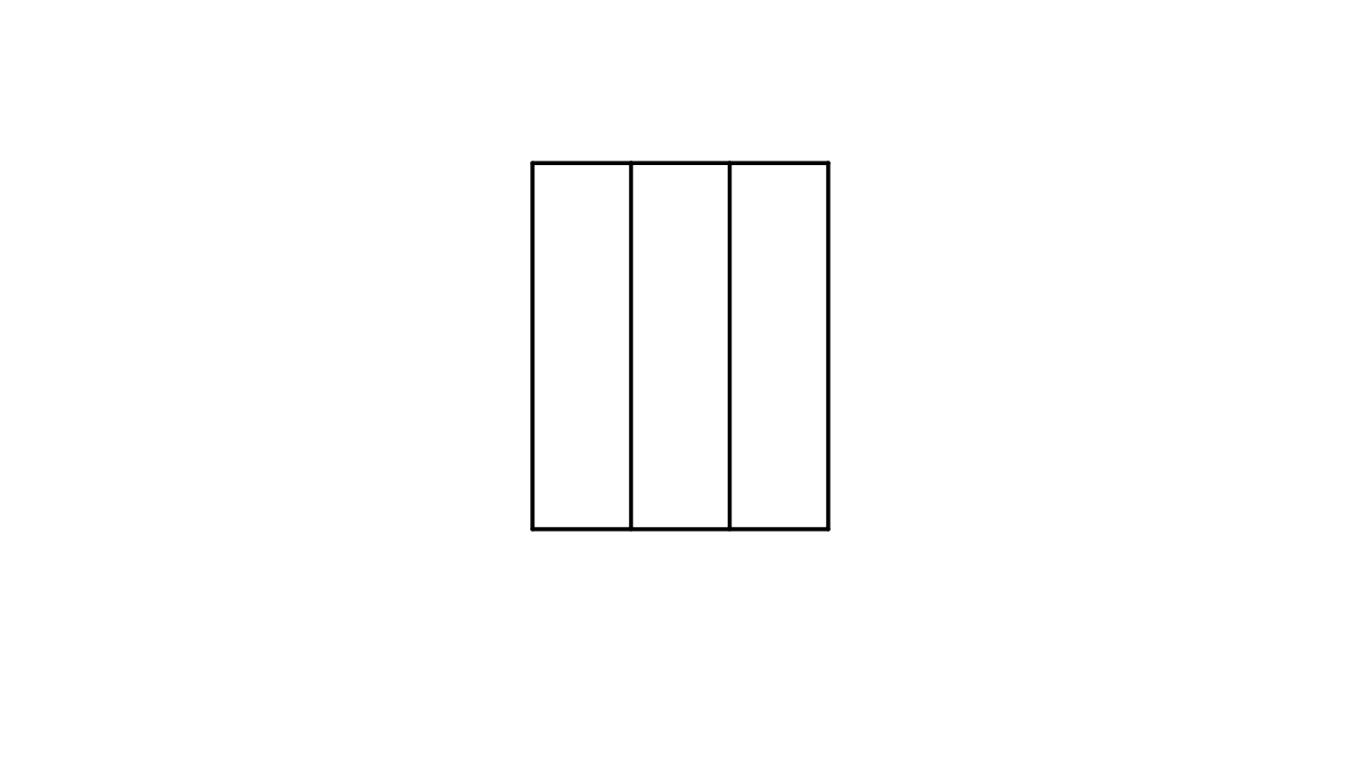 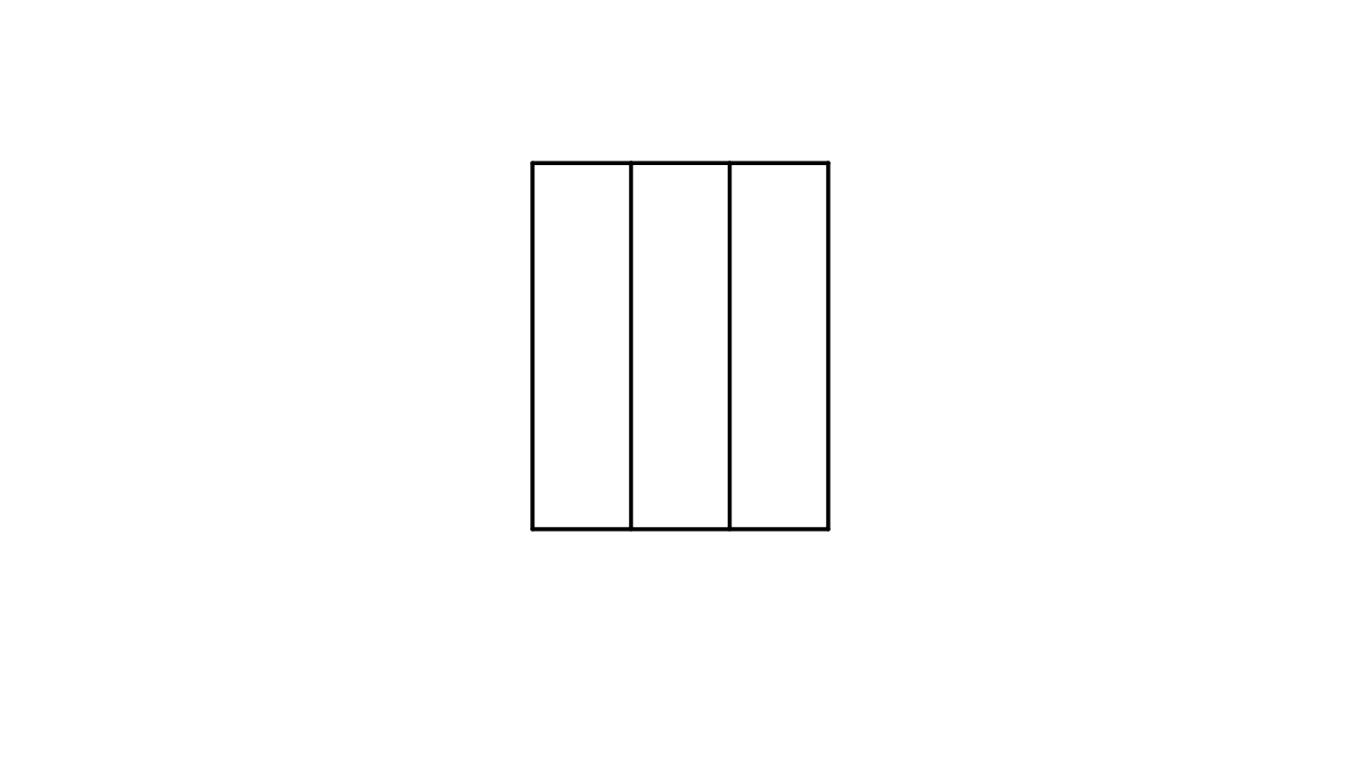 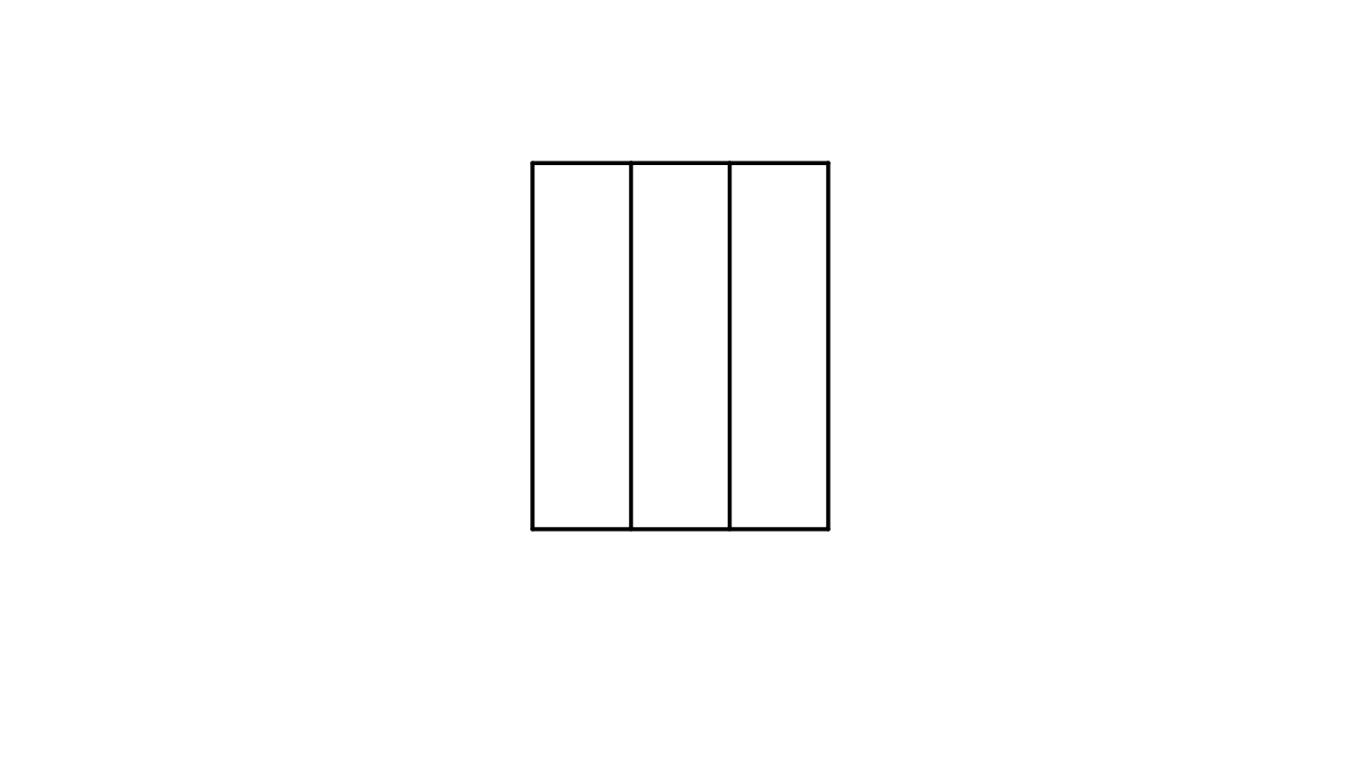 I can draw more shapes!
1
2
3
4
5
6
7
I do
Improper fractions
7
Let’s use this fraction to see how this is done:
3
Now I can write this as a mixed number!
What would the mixed number be?
When changing from top-heavy to mixed numbers, the denominator is always the same!
7
1
2
=
3
3
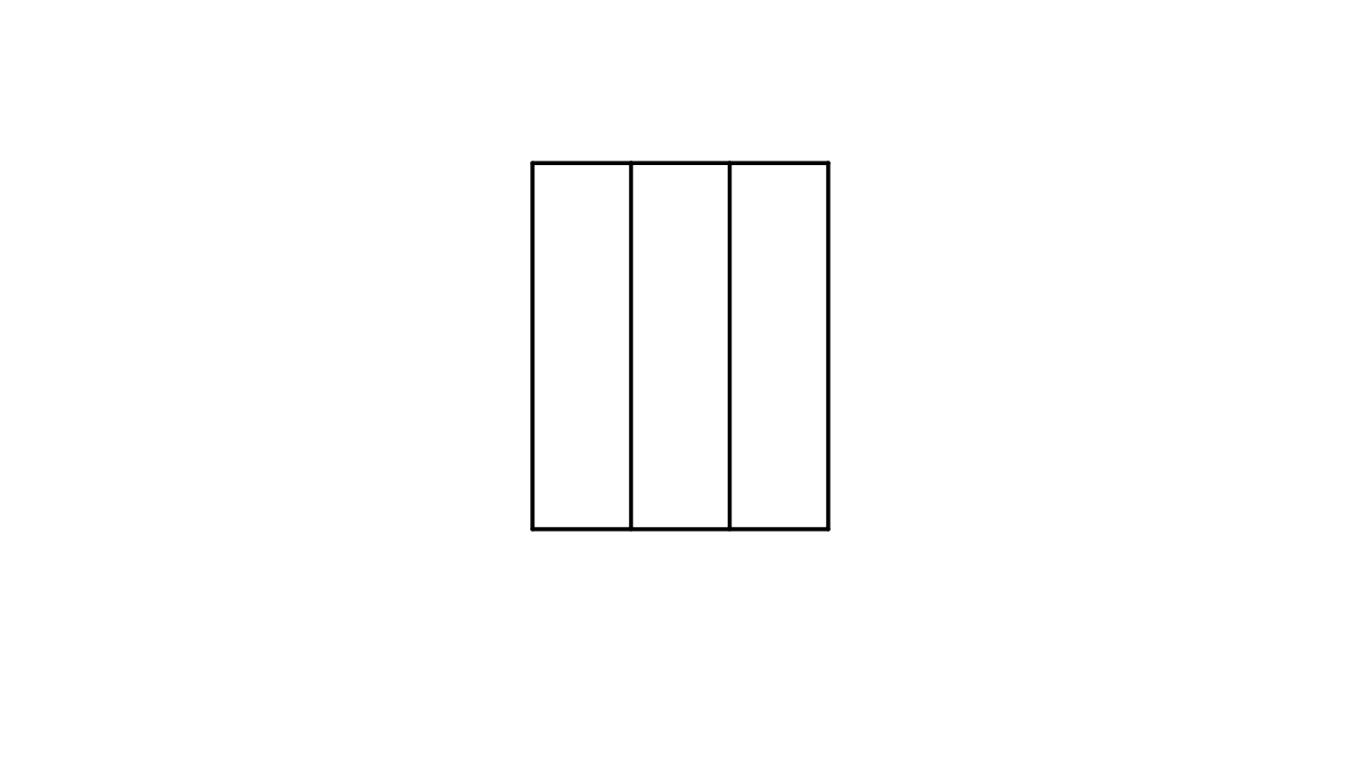 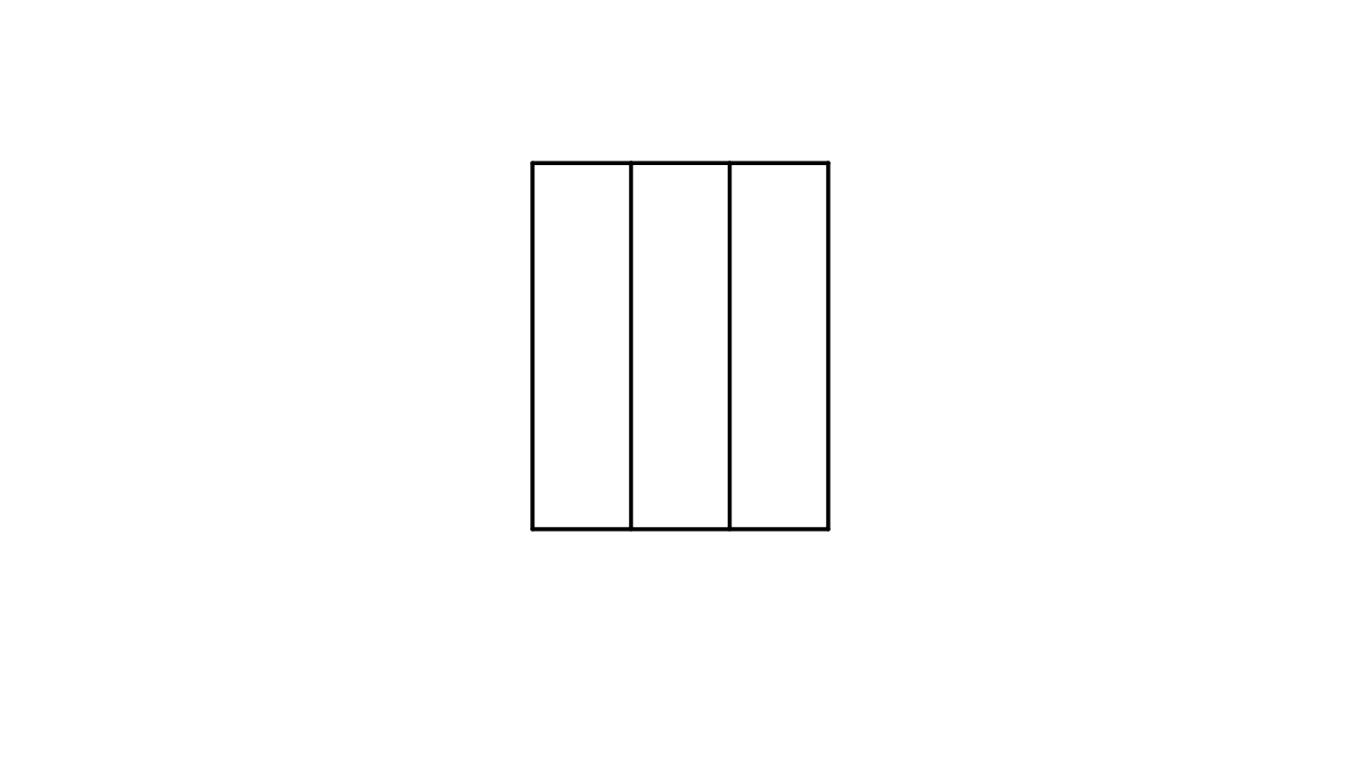 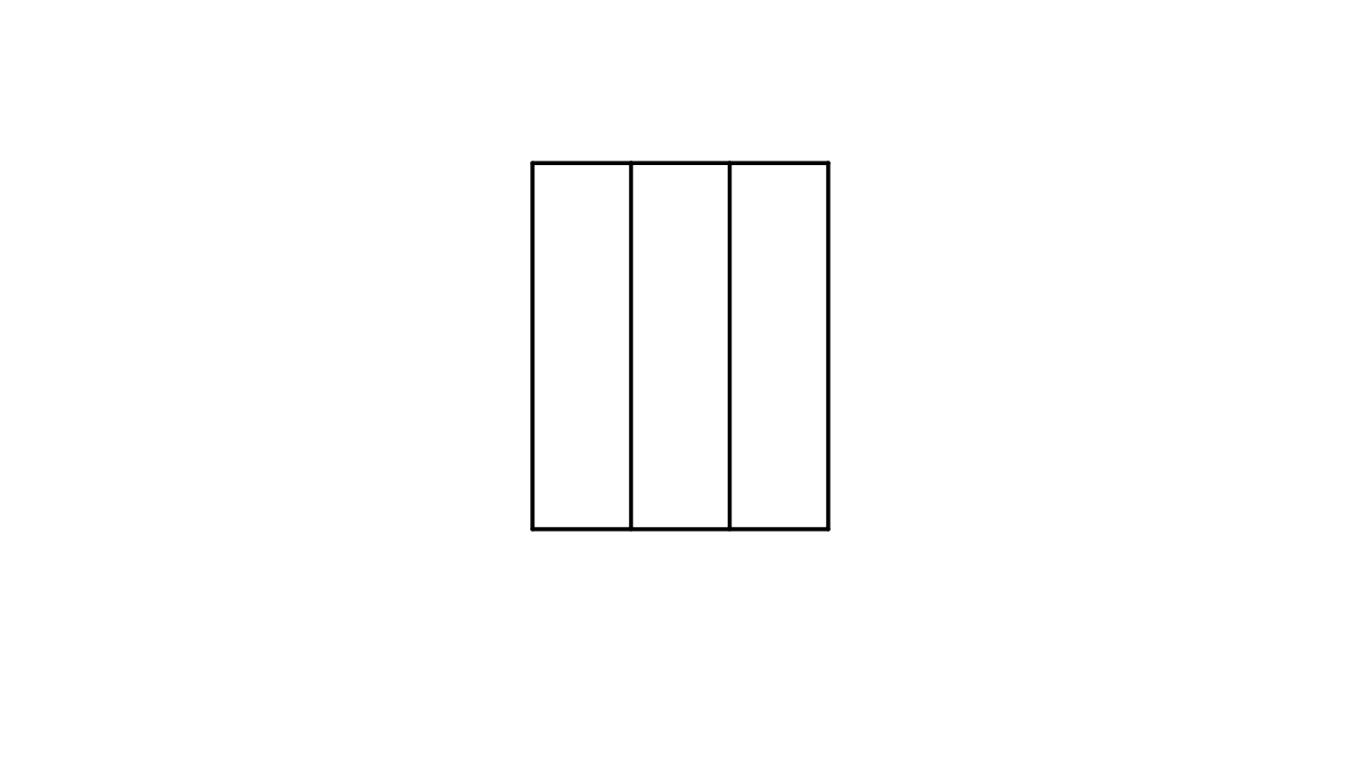 1
2
3
4
5
6
7
We do
Improper fractions
5
1
2
Let’s try one more:
=
2
2
First let’s draw it.
Remember – the denominator is always the total number of pieces. So how many pieces does our shape need this time?
Now, the numerator tells me I have to colour in 5 pieces so I need to draw some more shapes!
Correct! It needs 2 pieces.
So what is the mixed number?
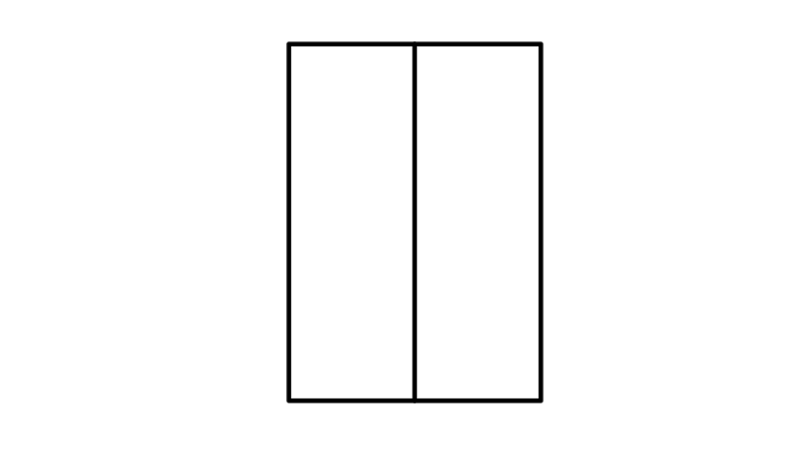 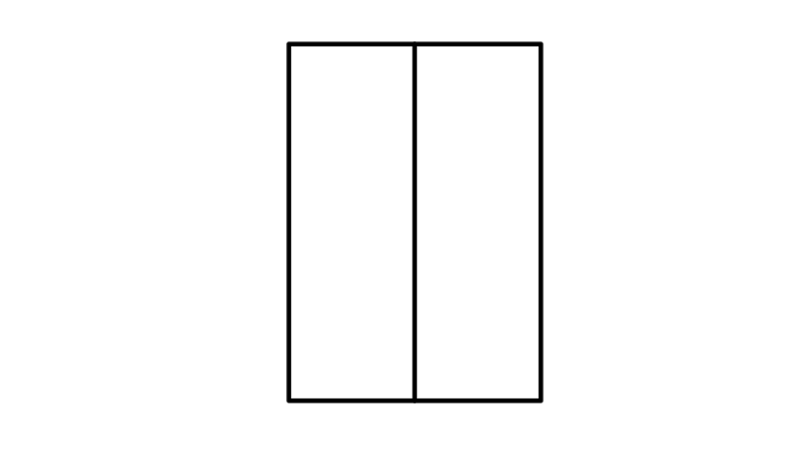 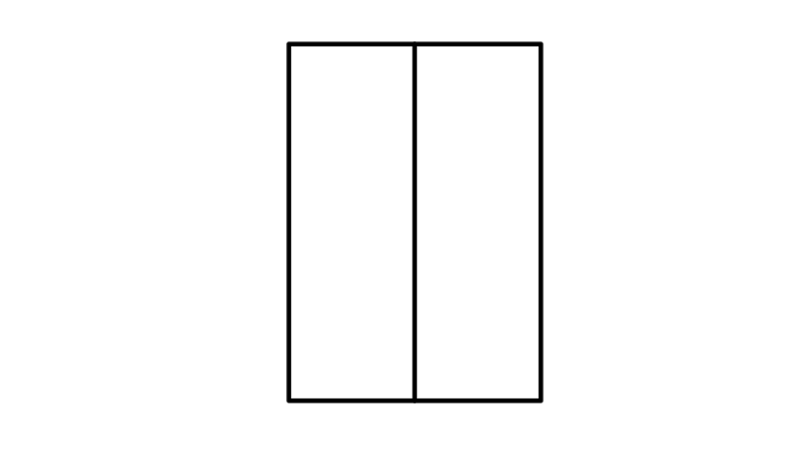 We do
Improper fractions
5
2
1
Let’s try one more:
=
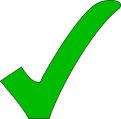 3
3
First draw it.
Remember – the denominator is always the total number of pieces. 
The numerator tells me how many pieces I have to colour in so I need to draw some more shapes!
Then I can work out the mixed number.
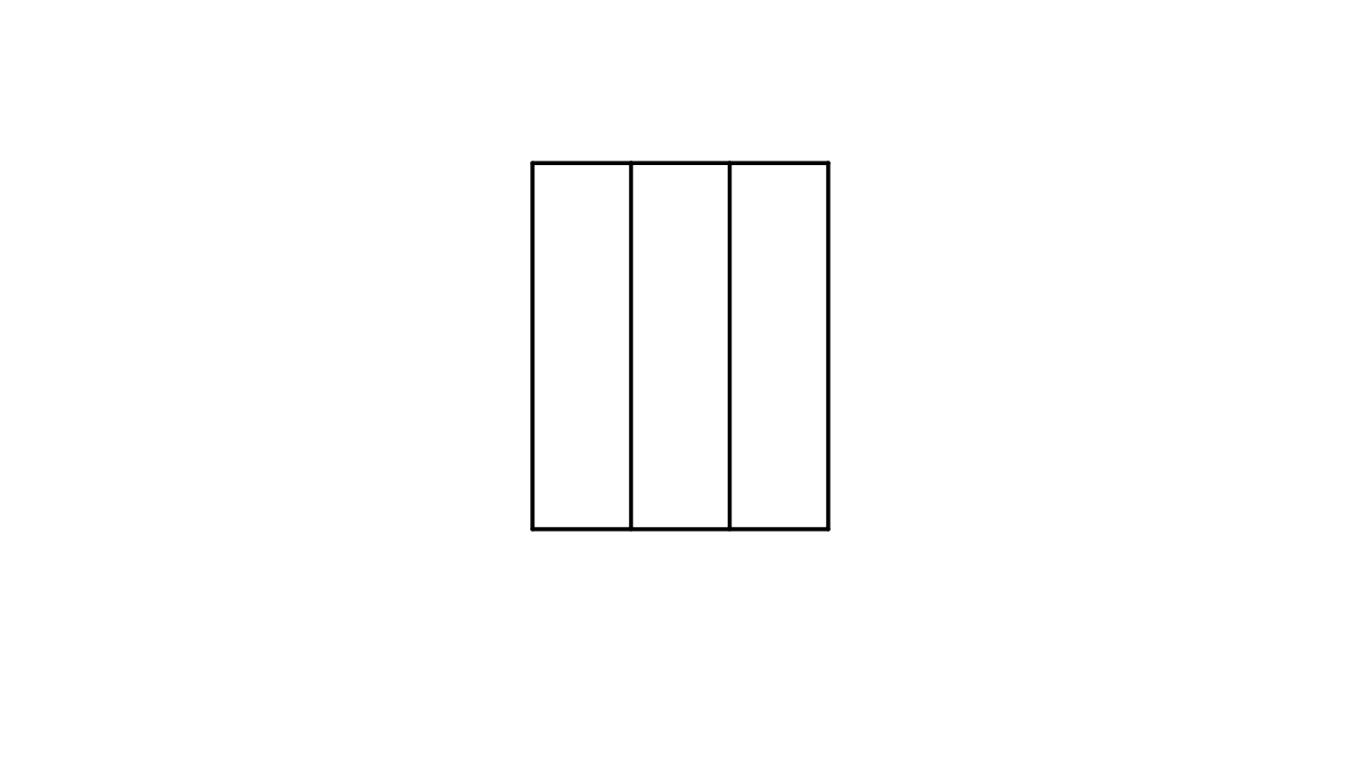 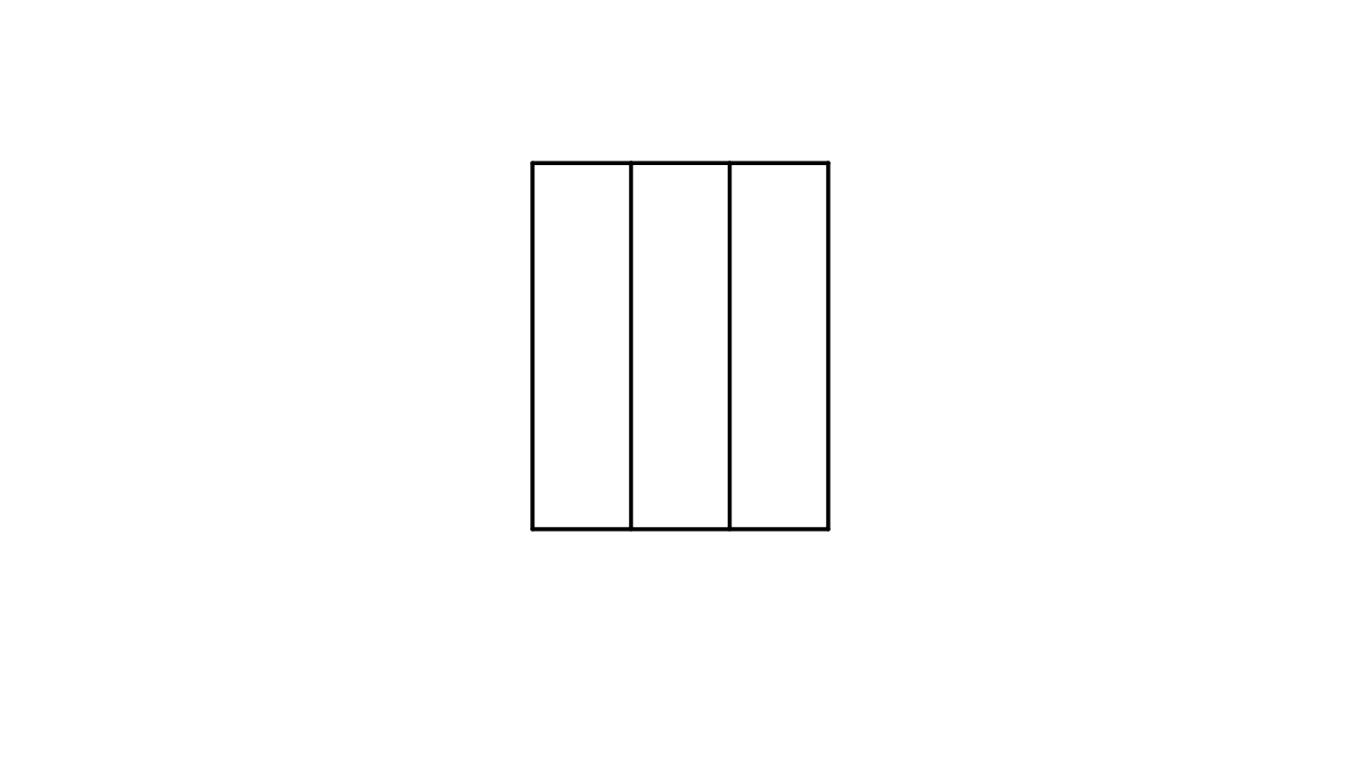 I do
Improper fractions
Is there a way I can work this out without drawing a picture?
Yes! And you will know exactly how to do this because we can work it out using division with remainders!
Let’s do this with the first example we did:
7
So let’s work out 7 ÷ 3
I can use equal groups or I can just use my times tables.
We can think of this
line as a division
symbol.
3
My answer is 2 r 1. 
2 is the whole number so we can write that down.
Now I write the remainder. This is how it is done – 
I ALWAYS keep the same denominator!
7
1
2
=
3
3
we do
Improper fractions
2
4
14
14
2
2
B
=
A
=
6
6
3
3
9
1
16
1
4
3
=
=
D
C
2
2
5
5
you do
Improper fractions
2
2
12
9
1
2
B
=
A
=
5
5
4
4
7
1
10
1
3
3
=
=
D
C
2
2
3
3
I do
Mixed to Improper fractions
2
2
3
1
3
4
we do
Mixed to Improper fractions
1
4
5
2
5
3
Mixed to Improper fractions
you do
3
4
2
19
2
8
B
=
=
A
5
3
5
3
3
19
4
2
2
10
=
D
=
C
4
4
4
4
Activity
Plenary
http://www.sheppardsoftware.com/mathgames/fractions/mathman_improper_fractions.htm